Thứ tư ngày 8 tháng 3 năm 2023
Tiếng Việt
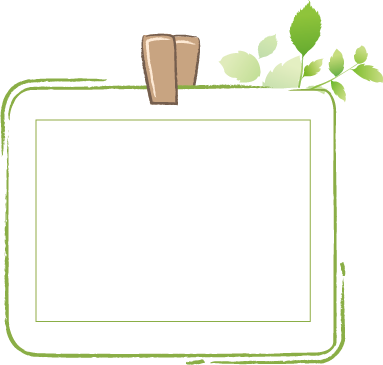 Khởi động
kế hoạch
doanh trại
chim oanh
mới toanh
loạch xoạch
khoanh giò
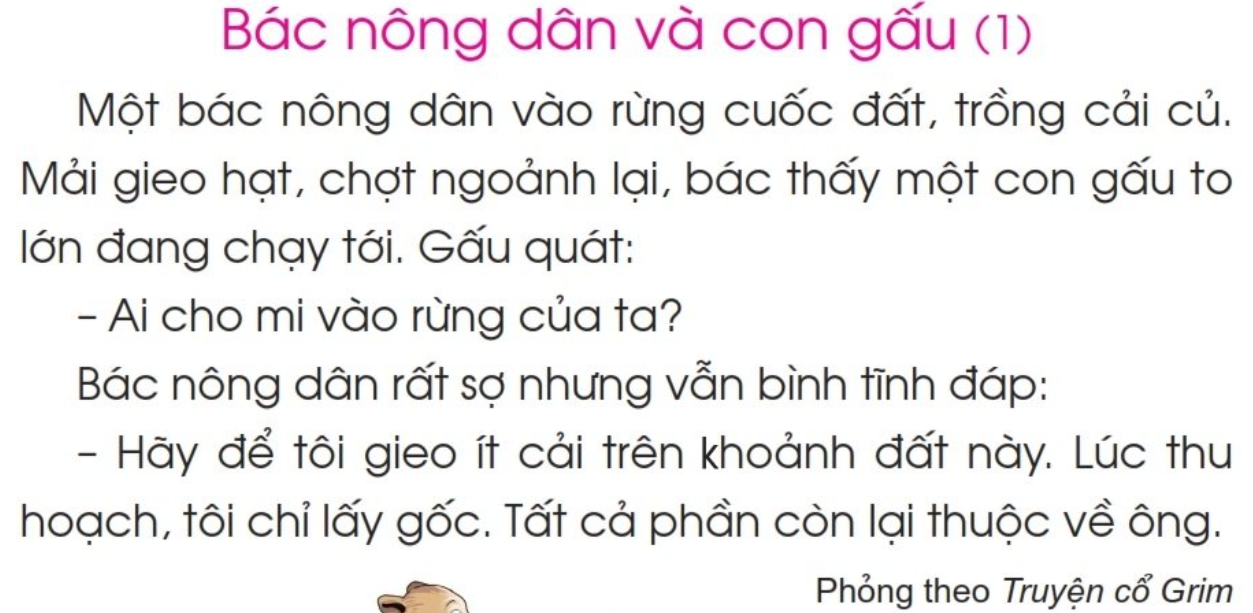 Thứ tư ngày 9 tháng 3 năm 2022
Tiếng Việt
Bài 132: uênh, uêch
ênh
u
ch
uê
nh
ê
u
ê
u
ch
nh
uênh
u-ê
ch
uêch
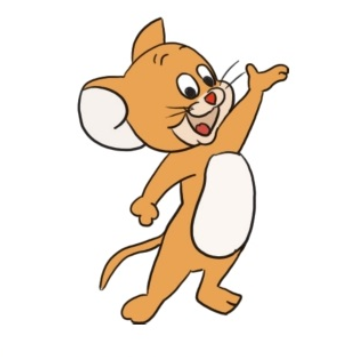 huênh
h
uênh
nói huênh hoang
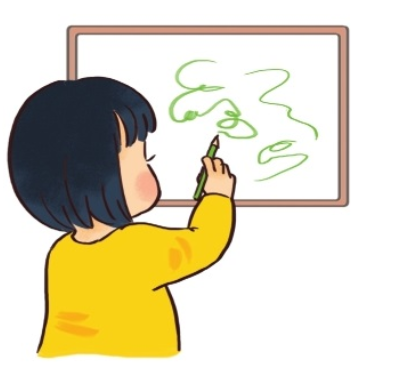 nguệch
ng
uệch
vẽ nguệch ngoạc
uênh
uêch
huênh
nguệch
Tìm từ có tiếng chứa vần uênh, uêch
vẽ nguệch ngoạc
nói huênh hoang
2. Tiếng nào có vần uênh? Tiếng nào có vần uêch?
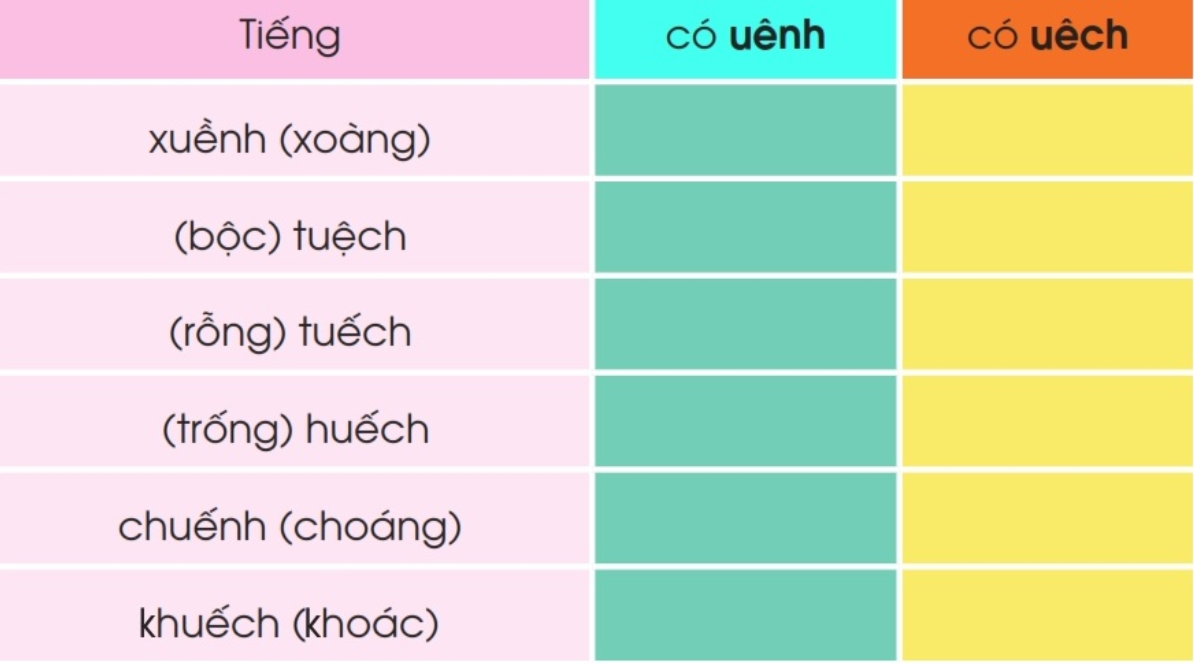 x
x
x
x
x
x
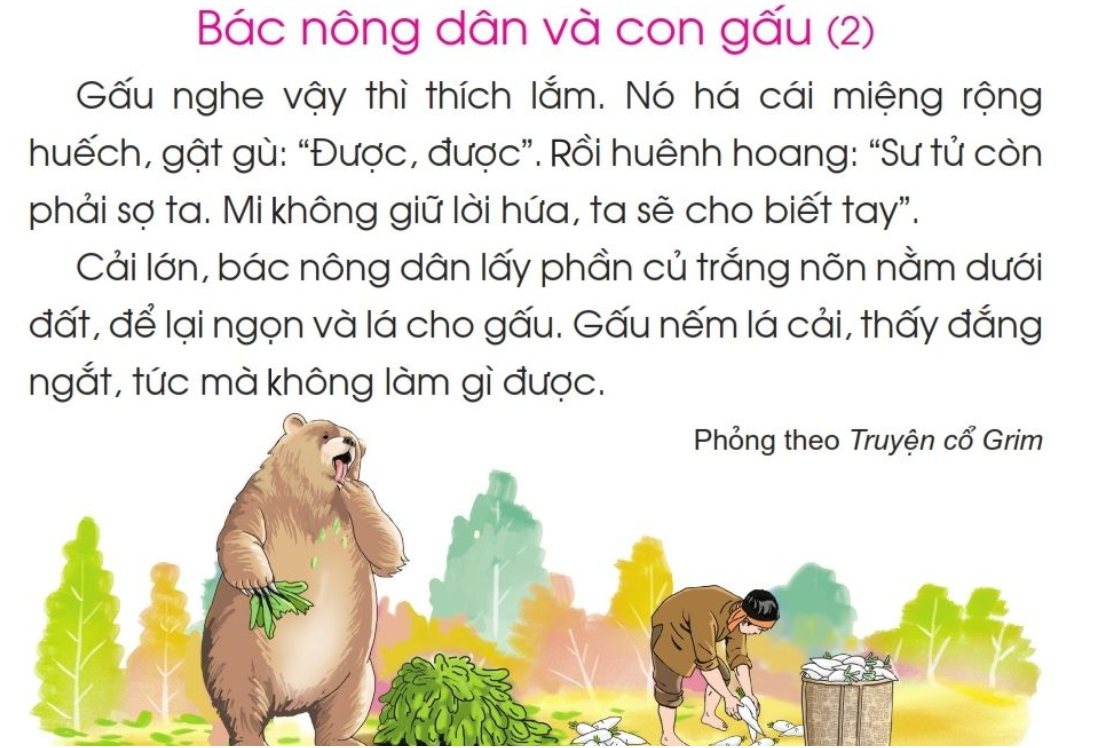 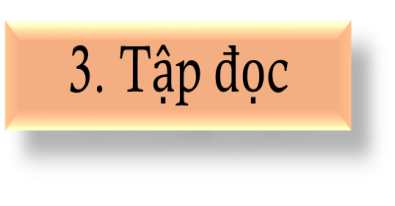 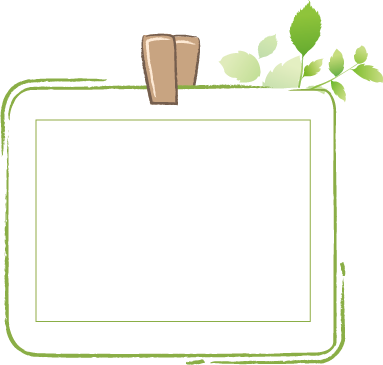 Luyện đọc từ khó
thích lắm
miệng rộng huếch
huênh hoang
biết tay
trắng nõn
đắng ngắt
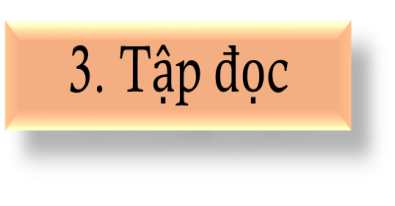 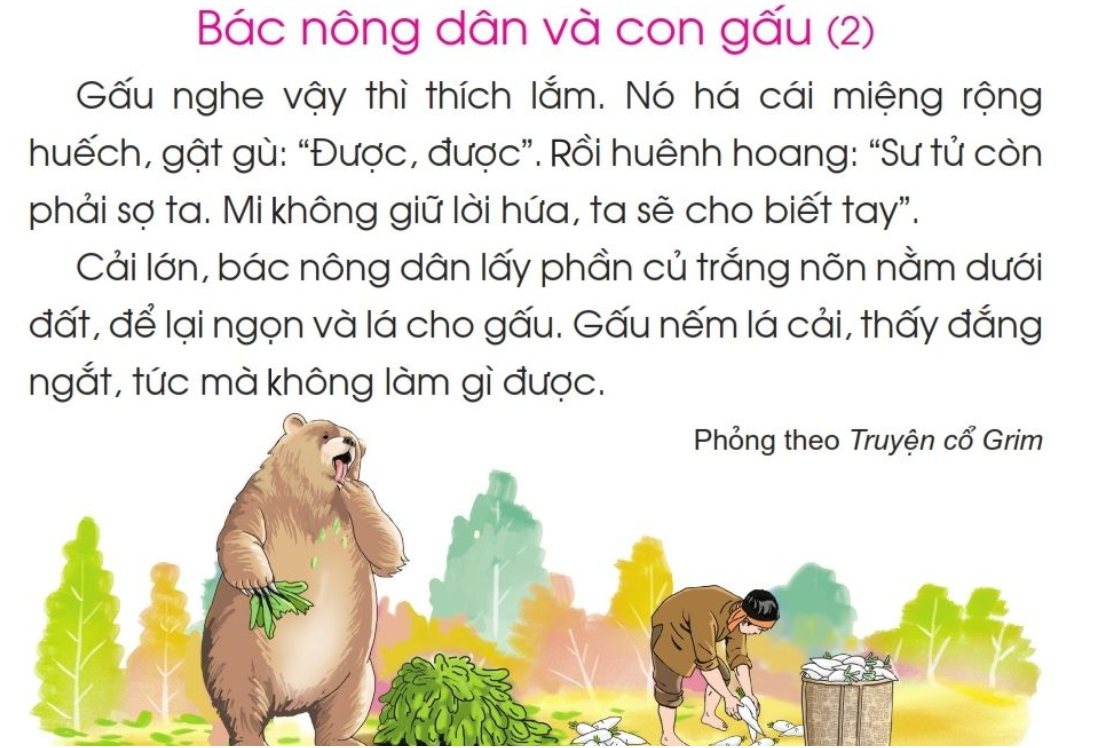 2
1
5
4
3
6
7
8
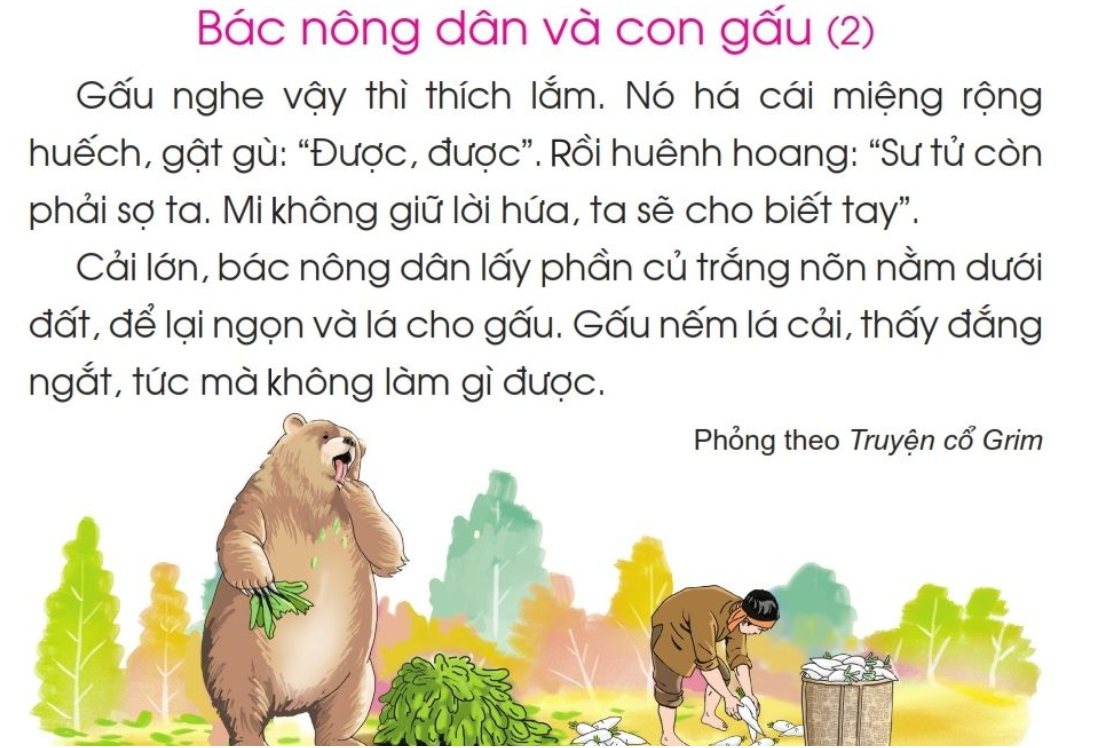 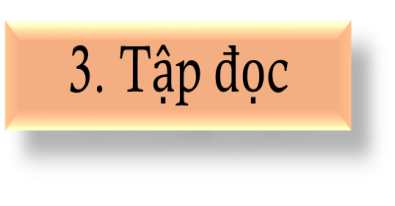 1
2
Vì sao gấu tức mà không làm gì được? Chọn ý đúng
?
a) Vì bác nông dân khỏe hơn gấu.
b) Vì bác nông dân làm đúng lời hứa.
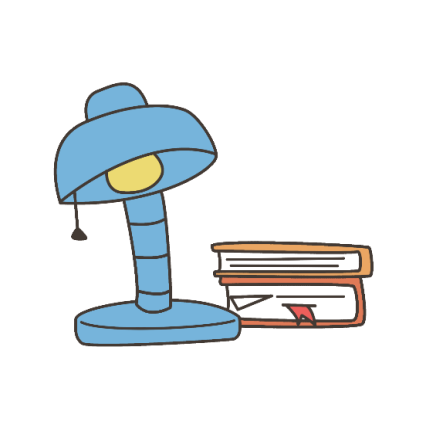 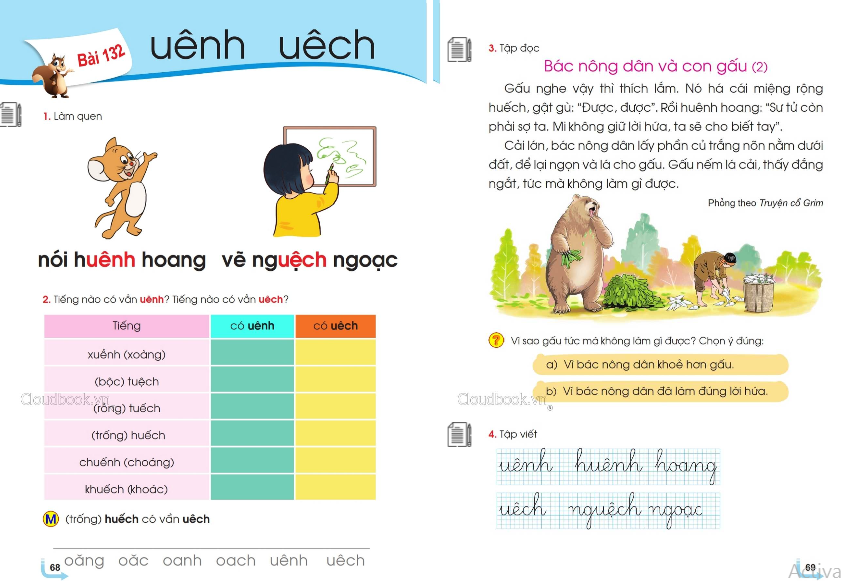 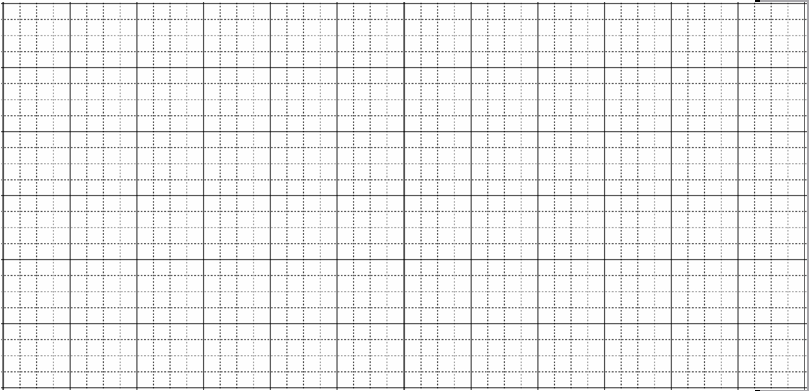 πłnh
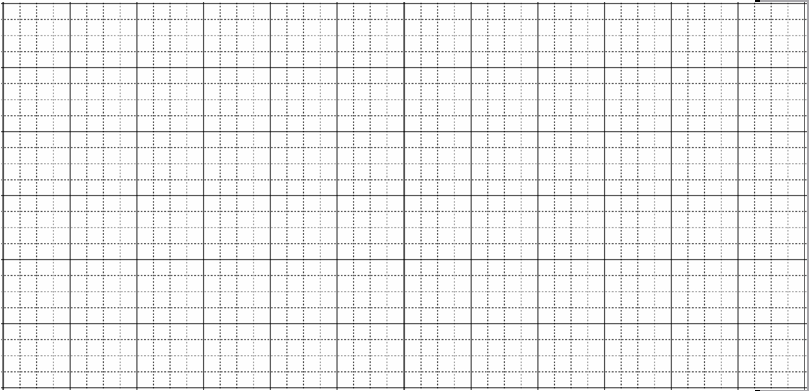 πłch
hπłnh hΞng
ngπǝch ngĲc
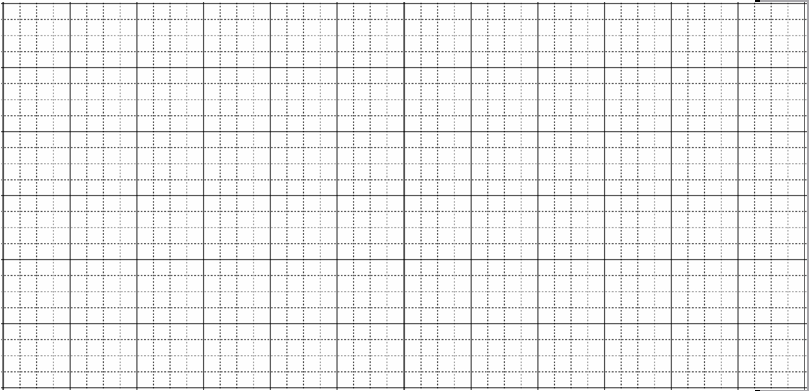 πłnh
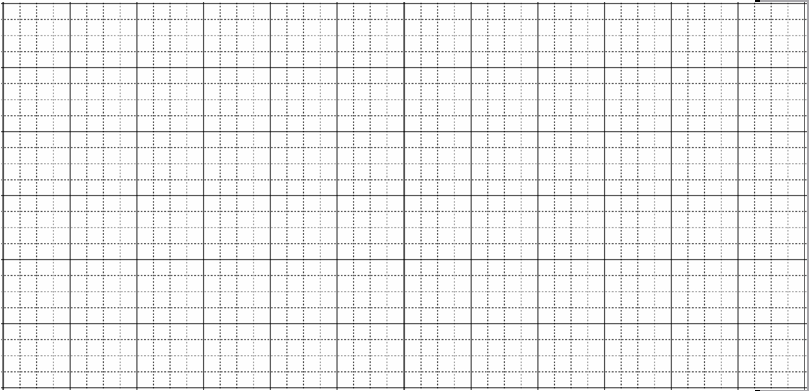 hΜłnh hΞng
πłch
ngπǝch ngĲc